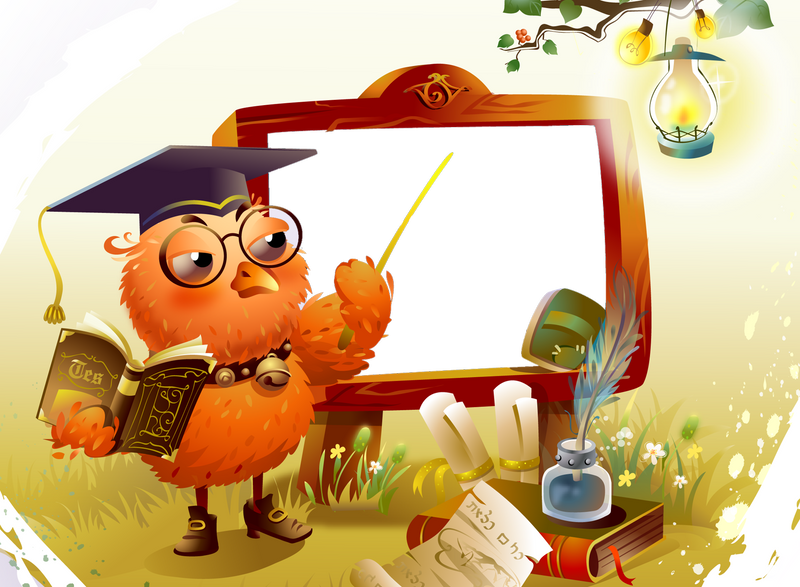 Разработал учитель начальных классов:
Нечаева Вера Александровна
Русский язык
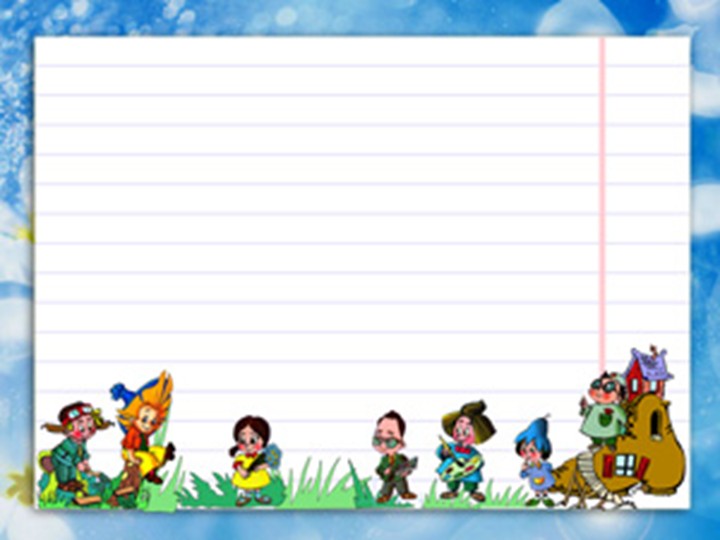 29 октября 
Классная работа
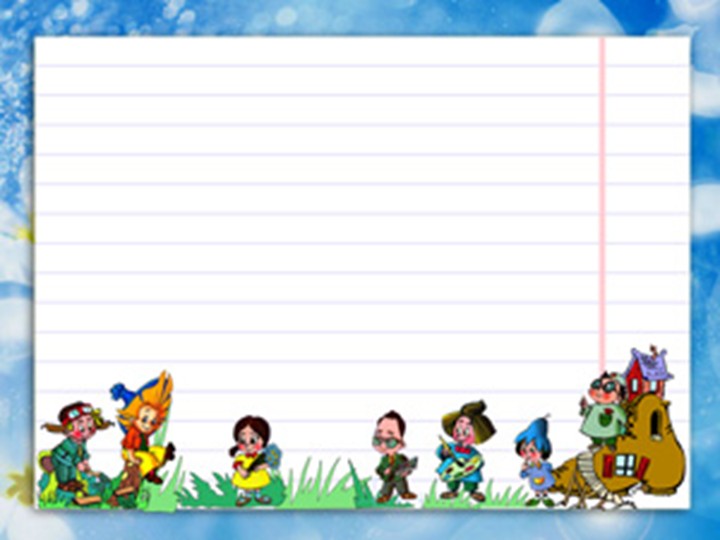 Чем отличаются предложения друг от друга?

«Язык есть вековой труд целого поколения», - сказал Владимир Иванович Даль.
Владимир Иванович Даль сказал, что язык есть вековой труд целого поколения»
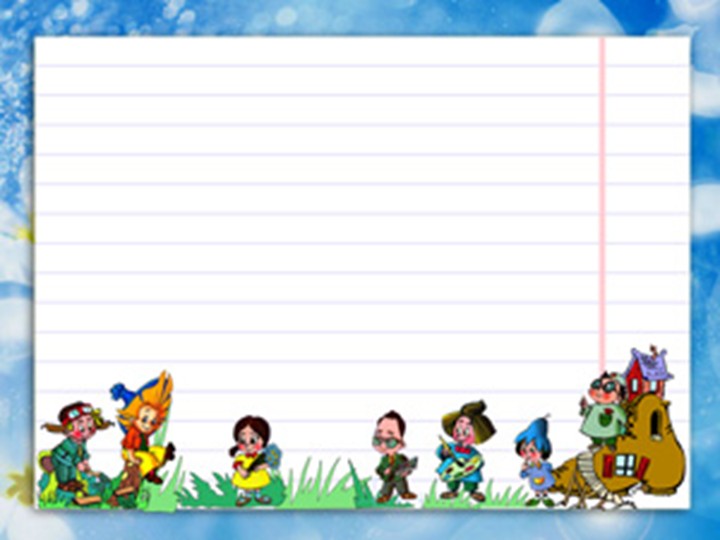 Предложения с прямой  речью
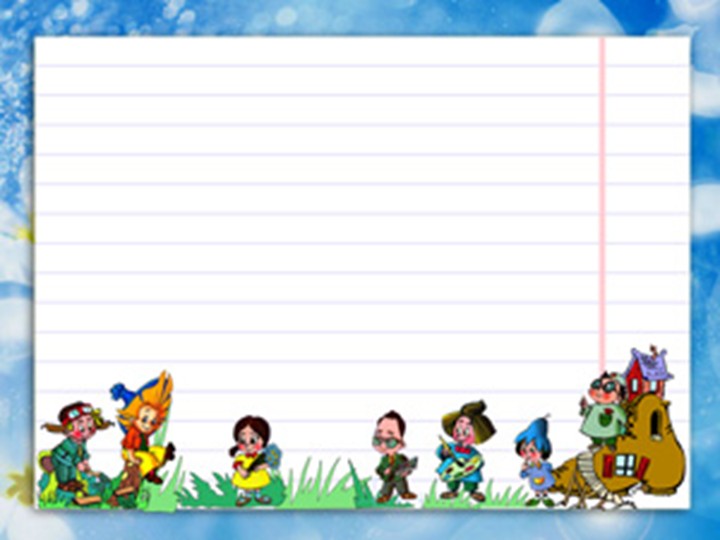 Прямая речь - это  слова, переданные от имени говорящего.
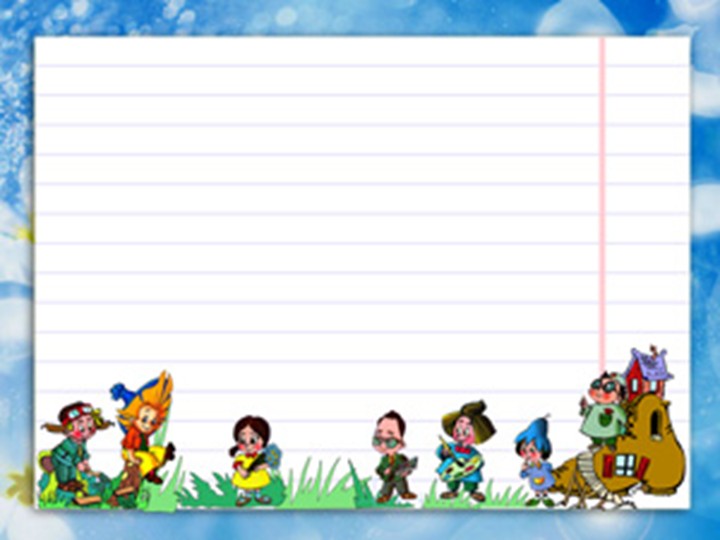 Предложения с прямой речью состоят из слов автора и собственно  прямой речи.
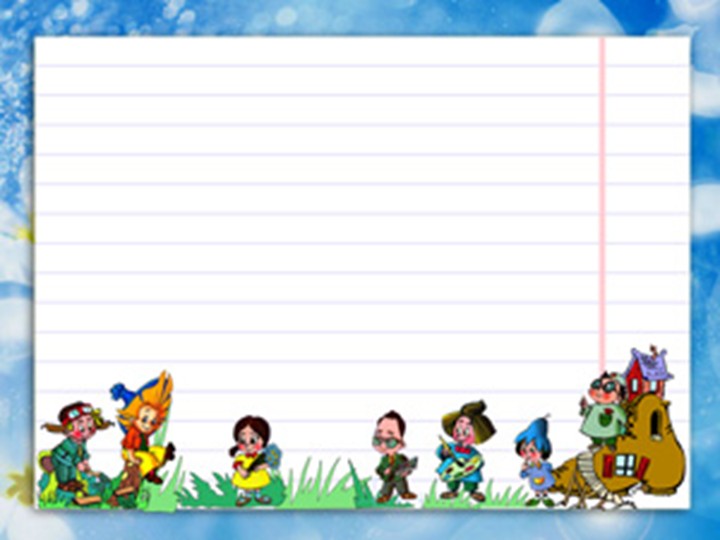 Знаки препинания в предложениях с прямой речью.

На письме прямая речь заключается в кавычки.
Если слова автора стоят перед прямой речью, то после них ставится двоеточие, прямая речь пишется с большой буквы.
Если слова автора стоят после прямой речи, они отделяются тире и пишутся с маленькой буквы, а вместо точки после прямой речи ставится запятая.
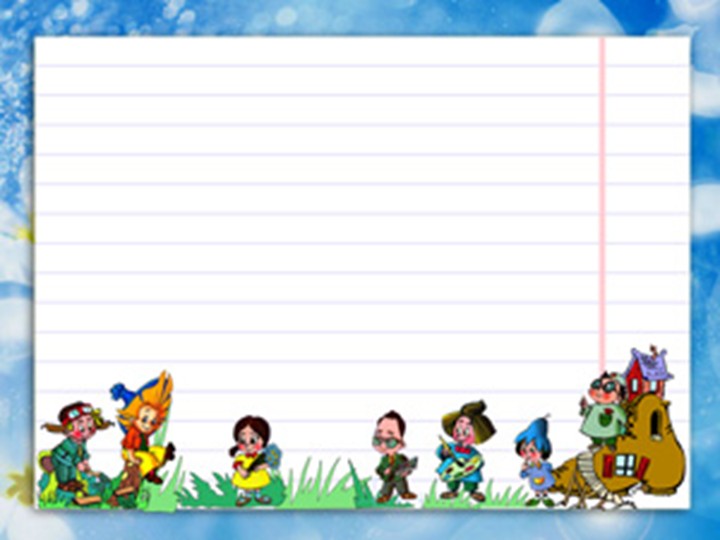 Схемы предложений с прямой речью.

А:  «П».           «П», - а. 
А:  «П?»          «П!» -  а. 
А:  «П!»           «П?» -  а.
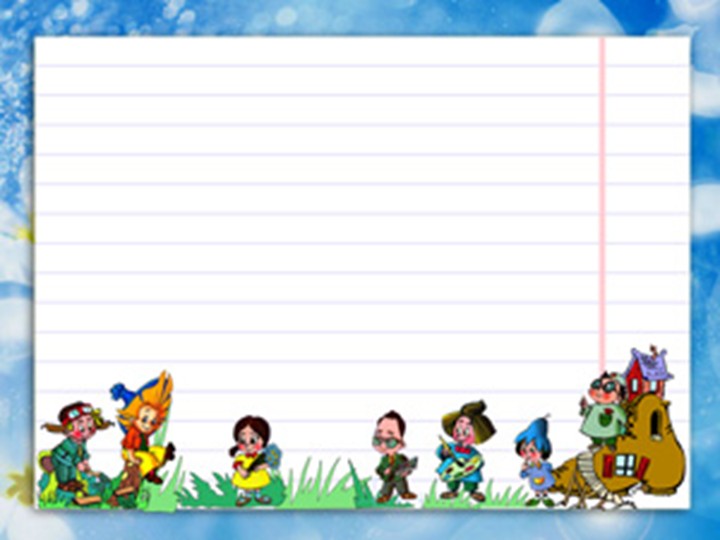 Закончи предложение…

Мне было интересно…
Я знаю, как…
У меня получилось…
Было трудно…
Я научился…
Я попробую…
Спасибо за внимание!!!